Harmonization for 20MHz Channel Access
Date: 2019-09-16
Authors:
Slide 1
Insun Jang, LG Electronics
Introduction
There have been several proposals for 20MHz channel access [1]-[4]
However, any agreements have not been reached

With this document, we consider harmonization on 20MHz channel access based on members’ opinion/discussion, thus leading to consensus
Slide 2
Insun Jang, LG Electronics
Current Status
Common Preference
Reducing complexity: Use of a single radio (RF chain, or receiver)
Two 10MHz sub-channels exist in a 20MHz channel
Fairness on two 10MHz sub-channels consisting 20MHz channel
Needs to consider trade-off between fairness and transmission opportunity of 20MHz bandwidth PPDU (i.e., performance of 20MHz transmission)

From our common view, the following channel access is not preferred
That shall use dual or more radios
This approach will be excluded in following slides
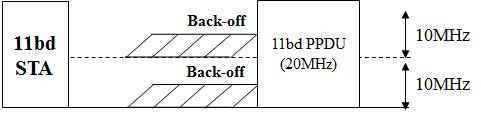 Slide 3
Insun Jang, LG Electronics
Details for Common Preference
From “Use of a single radio” and “Two 10MHz sub-channels in a 20MHz channel”, we can draw a conclusion that preamble detection (PD) sensing is used in at least one 10MHz sub-channel
It means an 11bd STA is capable of setting NAV in at least one 10MHz sub-channel
20MHz channel access shall use a backoff counter
From “Fairness on two 10MHz sub-channels”, we can draw a conclusion that two 10MHz sub-channels use the same sensitivity level
Same sensitivity level would be -85dBm or lower (TBD) (from Motion #6 [6])
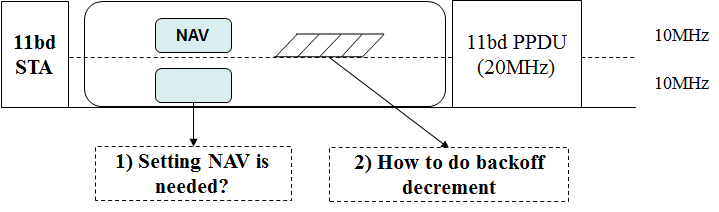 Discussion
Points
Slide 4
Insun Jang, LG Electronics
NAV Setting for Two 10MHz Sub-Channels
Option 1: NAV setting only for one 10MHz sub-channel
It would provide fairness equally for one 10MHz sub-channel
Like legacy Wi-Fi system using wide bandwidth, one 10MHz sub-channel (where NAV is not set) uses guard interval (GI) detection [5] or energy detection (ED)
If -85dBm or lower set to them can provide fairness properly to STAs over the channel at the expense of 20MHz transmission
Option 2: NAV setting for both of 10MHz sub-channels
It would provide fairness equally for two 10MHz sub-channels
However, it cannot ensure that NAV setting for both is always possible
Assuming two 10MHz sub-channels are A and B, during decoding NAV of PPDU in channel A, NAV of another PPDU incoming on channel B cannot be decoded, i.e., cannot set NAV
We prefer Option 1: Because Option 1 can provide the proper fairness by relaxing the sensitivity threshold and sensing interval, and can have a simple implementation while Option 2 has the concern that the case two NAVs cannot be set can occur
Slide 5
Insun Jang, LG Electronics
How to Do Back-off Decrement
Option 1: Based on the channel state of one 10MHz sub-channel
It follows the backoff procedure of Legacy Wi-Fi system, but AIFS is used instead of PIFS
Backoff counter decreases depending on the channel state of one 10MHz sub-channel
When the back-off counter becomes zero and another 10MHz sub-channel was idle during AIFS interval immediately preceding the start of the TXOP with -85dBm or lower receive sensitivity threshold, 20MHz PPDU is transmitted using two 10MHz sub-channels
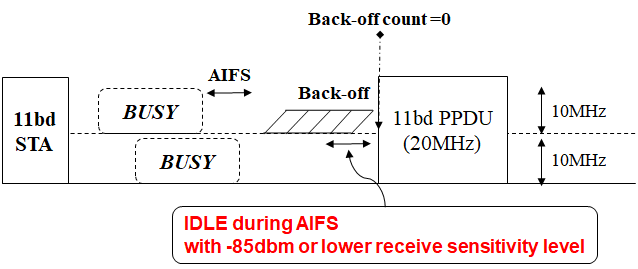 Slide 6
Insun Jang, LG Electronics
How to Do Back-off Decrement (Cont’d)
Option 2: Based on the channel state of two 10MHz sub-channels
It modifies Option 1 with the consideration of additional channel state
Backoff counter decreases depending on the channel state of two 10MHz sub-channels
Basic Procedure
The backoff counter decreases when both of 10MHz sub-channels are idle
When the back-off count becomes zero, 20MHz PPDU is transmitted using two 10MHz sub-channels
More details are needed to be defined
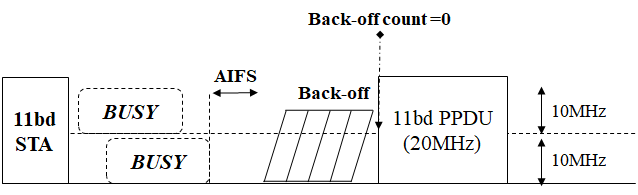 Slide 7
Insun Jang, LG Electronics
Discussion onHow to Do Back-off Decrement
In Option 1, an 11bd STA performs EDCA channel access only based on the state of a 10MHz sub-channel without the consideration of 10MHz STAs operating in another 10MHz sub-channel  
It would be unfair to the 10MHz STAs
Option 2 can provide better fairness to the 10MHz STAs

We prefer Option 2 for providing fairness to STAs operating in both of 10MHz sub-channels as much as possible
Slide 8
Insun Jang, LG Electronics
Opportunistic 10MHz Transmission
We don’t have strong opinion on opportunistic 10MHz transmission (i.e., 10MHz fallback)

Some concerns should be considered, e.g.,
Adjacent Channel Interference (ACI)
Mismatch between upper layer’s indication (i.e., 20MHz transmission) and decisions in 11bd

If some concerns are still unresolved, then it would be better not to permit opportunistic 10MHz transmission
Slide 9
Insun Jang, LG Electronics
How to Set two 10MHz sub-channels
As in [1], an 11bd STA can set two 10MHz sub-channels upon request from upper layer
According to 11p and IEEE 1609, operating channels for channel switching and data transmission are indicated from upper layer using the channel information (e.g., Channel identifier as a parameter which includes Country String, Operating class, Channel Number)

However, we haven’t determined a specific channel access including the role of two 10MHz sub-channels
We would determine how to set two 10MHz sub-channels after resolving the channel access method
Slide 10
Insun Jang, LG Electronics
Summary
We considered harmonization on 20MHz channel access based on members’ opinion/discussion, thus leading to consensus

Specifically, we divided into two points, i.e., Common preference and Discussion point

For discussion point, we considered 1) NAV setting for two 10MHz sub-channels and 2) how to do back-off decrement
Slide 11
Insun Jang, LG Electronics
SP #1
Do you agree to add the following text into 11bd SFD?
A 20MHz channel includes two 10MHz sub-channels
20MHz channel access shall use a backoff counter
Two 10MHz sub-channels shall use the same receive sensitivity level, i.e., Receive sensitivity level is -85dBm or lower


Y/N/A
Slide 12
Insun Jang, LG Electronics
SP #2
Do you agree to add the following text into 11bd SFD?
20MHz channel access performs a backoff procedure based on the channel states of both of 10MHz sub-channels
The backoff counter decreases when both of 10MHz sub-channel are idle
More details are TBD

Y/N/A
Slide 13
Insun Jang, LG Electronics
References
[1] 802.11-19/1103r0, 20MHz Channel Access in 11 bd: Follow-up
[2] 802.11-19/1156r0, 20MHz channel usage options
[3] 802.11-19/1105r0, Study on 20MHz Channel Access Schemes
[4] 802.11-19/1076r0, medium access with 20MHz BW
[5] 802.11-10/0744r1, Improved CCA for 80 and 160 MHz BSSs
[6] 802.11-19/0514r6, Motion Booklet for IEEE 802.11 TGbd
Slide 14
Insun Jang, LG Electronics